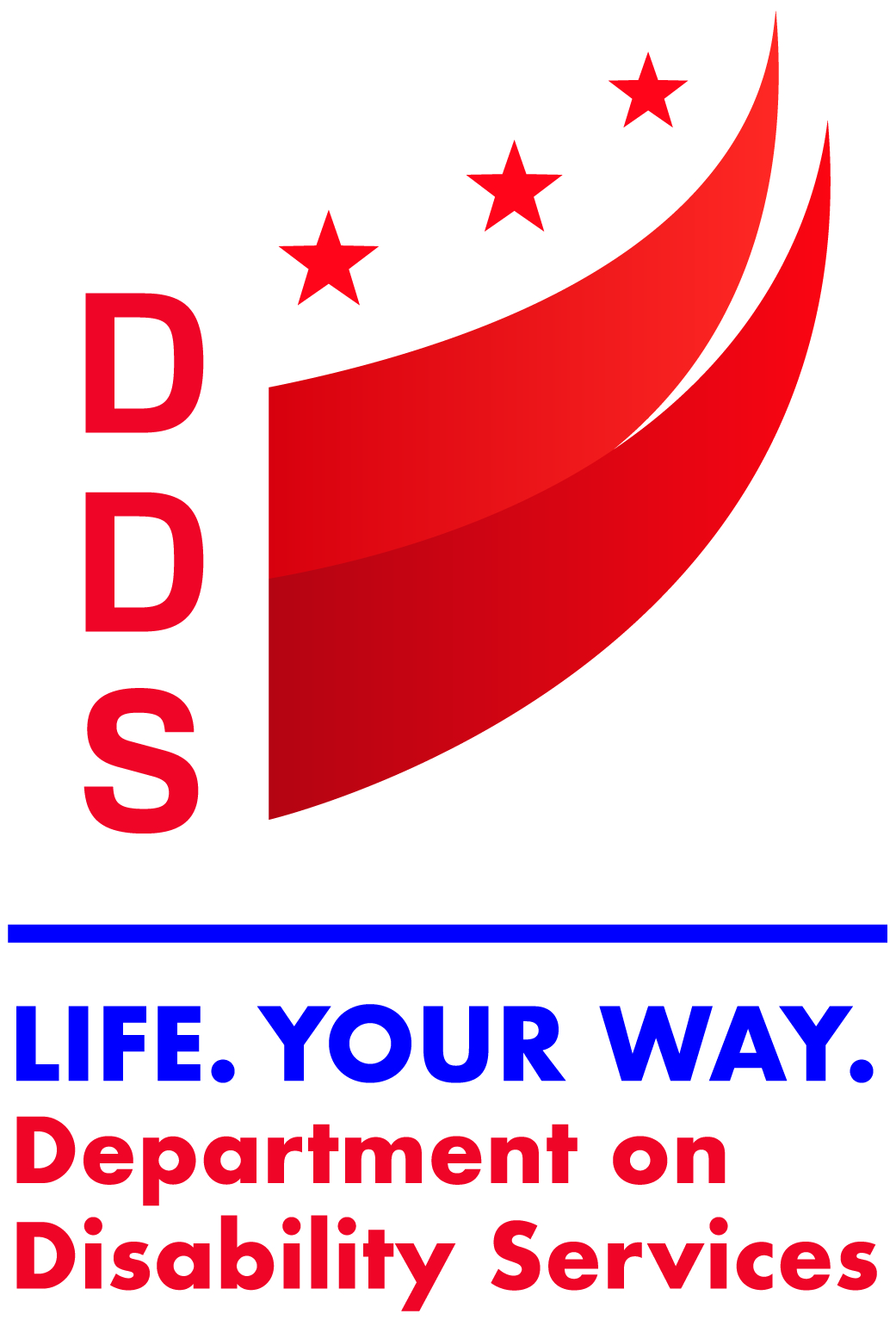 DDS Person Centered OrganizationCommunity Forum 
December 1, 2023
The Evolution of the Efforts
Training in person centered planning
 
Training in person centered thinking

Training + the development and support of coaches

Training and coaches + the sustained engagement of organizational leadership
 
Training, coaches, organizational leadership + sustained engagement of system leadership
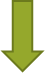 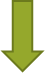 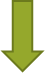 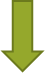 Here is what we know?
Training introduces skills- it does not result in the use of the skills
Coaches/ DSP/ Staff-  implement the skills but must have ongoing support
Training in person centered plan writing, by itself, results in better paper not better lives
Systems Leaders/ CEO/Manager who are careful listener learns where the inefficiencies are in the system. 
Where parts of the system are not working well together and develop workable solutions.
The degree ofengagement fromleadership is thestrongestpredictor ofsuccess
Levels of Change
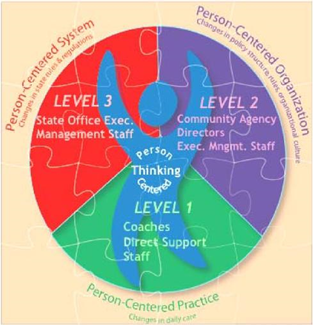 A Brief Overview
The simplest way to look at change
Those who work directly with people who use services and are supported in applying Person Centered tools change what they can change. These changes improve the lives of people who use services and are referred to as Level 1 changes.           
       (Coaches, DSP, Staff)
The simplest way to look at change
The Leadership group listen to what the level 1 changers have learned and looks for those things that should be celebrated and shared. They also look for those things that need to change. 

The changes made by Leadership (Manager, Q’s, CEO) within their respective organizations that lead to better processes of support for people being severed, are referred to as Level 2 changes.
The simplest way to look at change
Level 3 changes occur when system Leaders, through their active participation in Leadership groups, act upon and resolve issues, systemwide policies, rules, and/or structures that creates obstacles and/or inefficiencies. 

When Leadership (Manager, Q’s, CEO) begin to work together with DDS to make system changes that support person centered practices for multiple organizations, these changes are referred to as Level 3 changes.
In Summary
Representatives from all parts of the system, and from all 3 levels (direct support, organizational leaders, and system leaders) must be consistently present and acting on what they hear. 

Coaches/ DSP/ Staff- bring learning about people who use services to “the table.” If the learning is not listened to and acted on by the organization, Coaches/ DSP/ Staff hit a “change wall” and become discouraged.

Organizational Leadership hears what Coaches/ DSP/ Staff are saying and look for what needs to be –
Celebrated
Shared
Changed

Having leaders from the full system consistently present builds partnership and creates the synergy needed to make changes in policies, practices, and structures which, in turn, impacts the ability of the full system to implement person centered practices.













Michael W. Smull, Mary Lou Bourne, Helen Sanderson April 2009
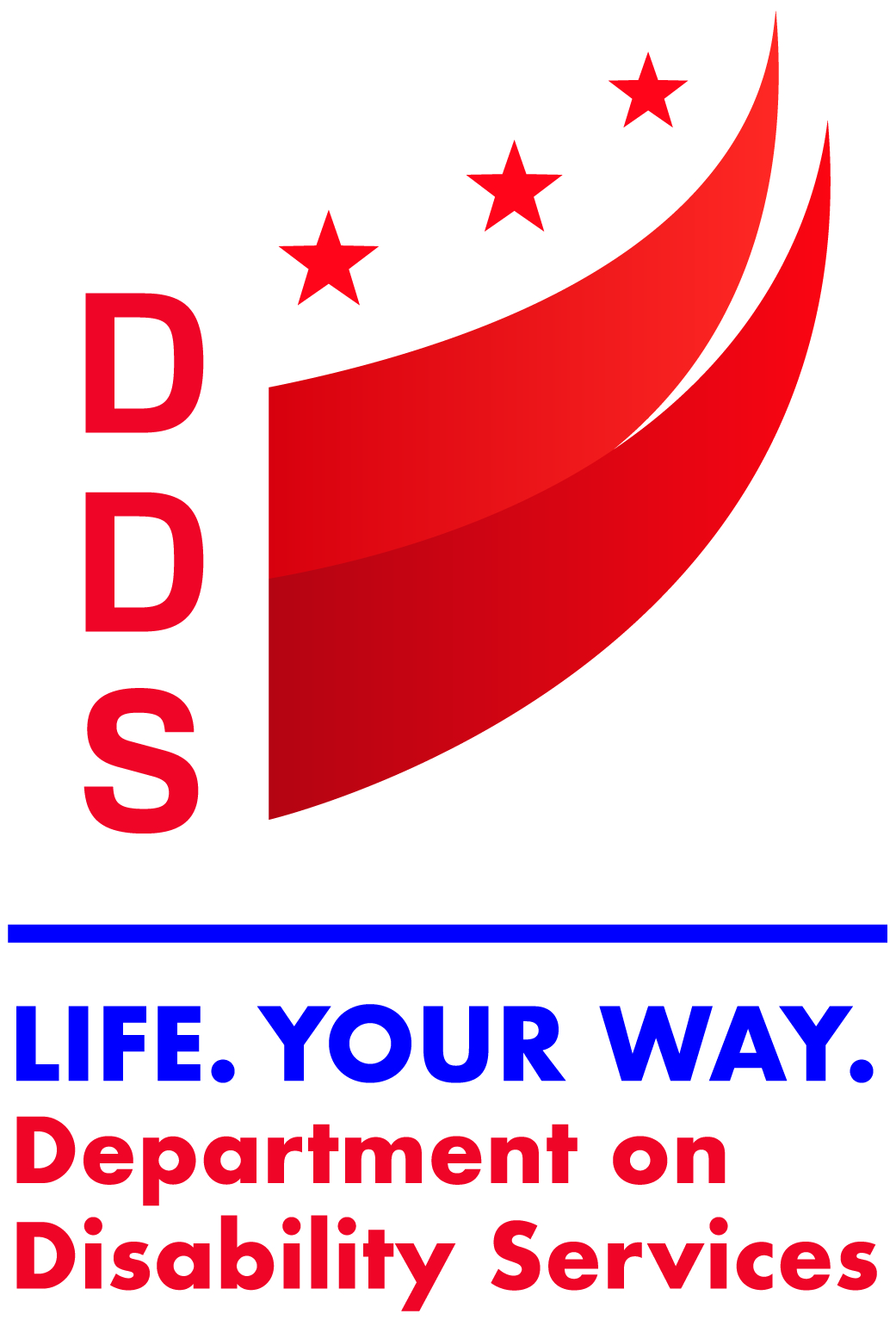 PCO Workgroups
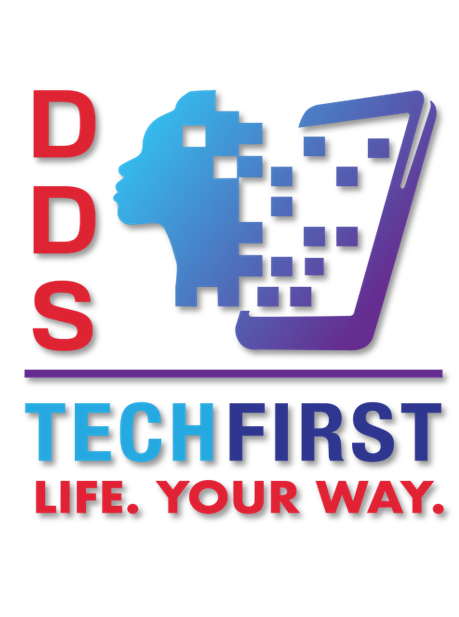 Culture of Quality
Technology First
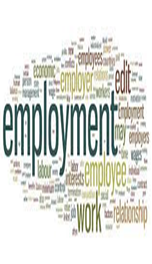 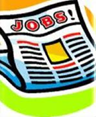 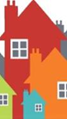 Employment Innovations
Residential Committee
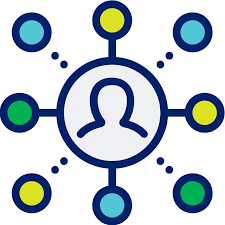 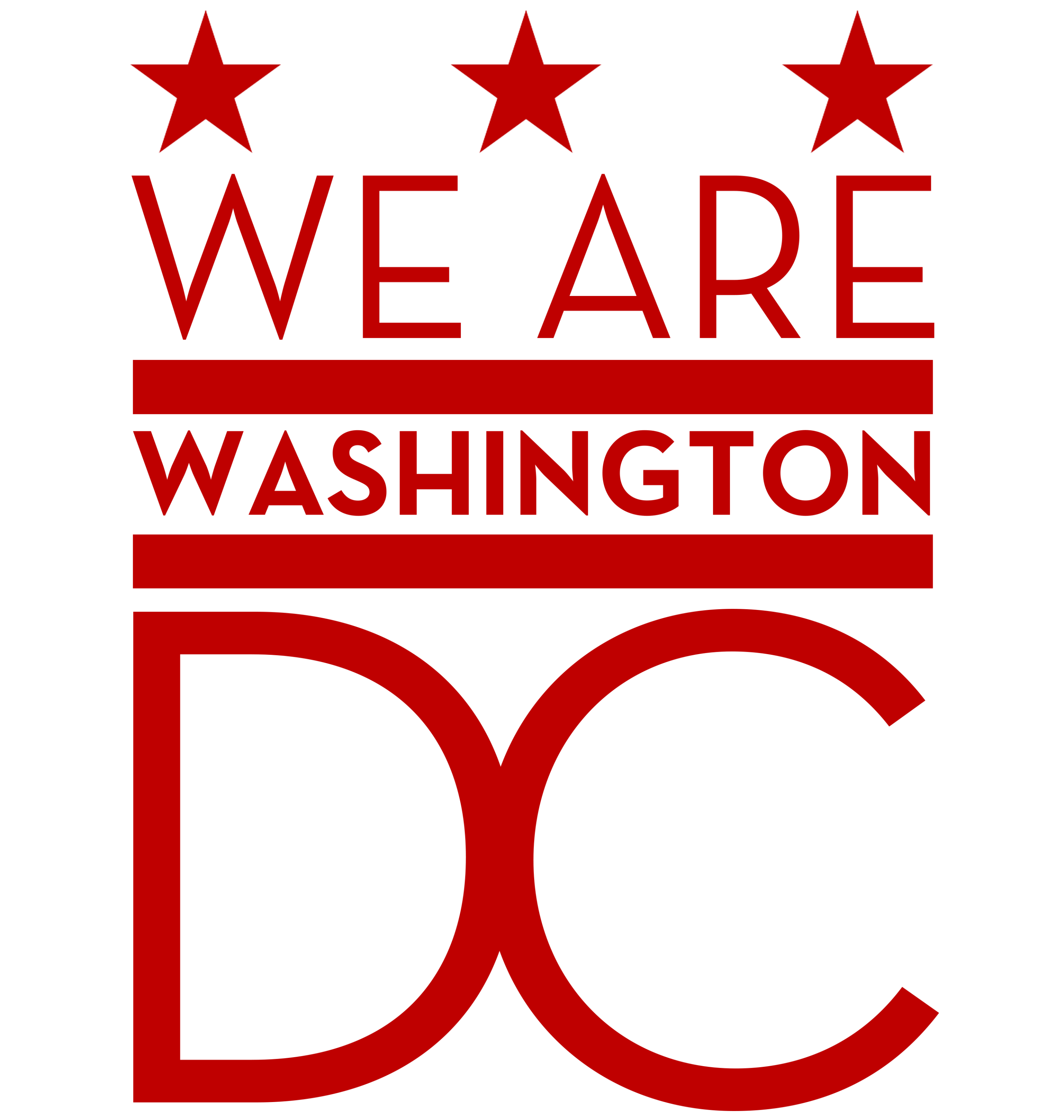 Person Centered Practices
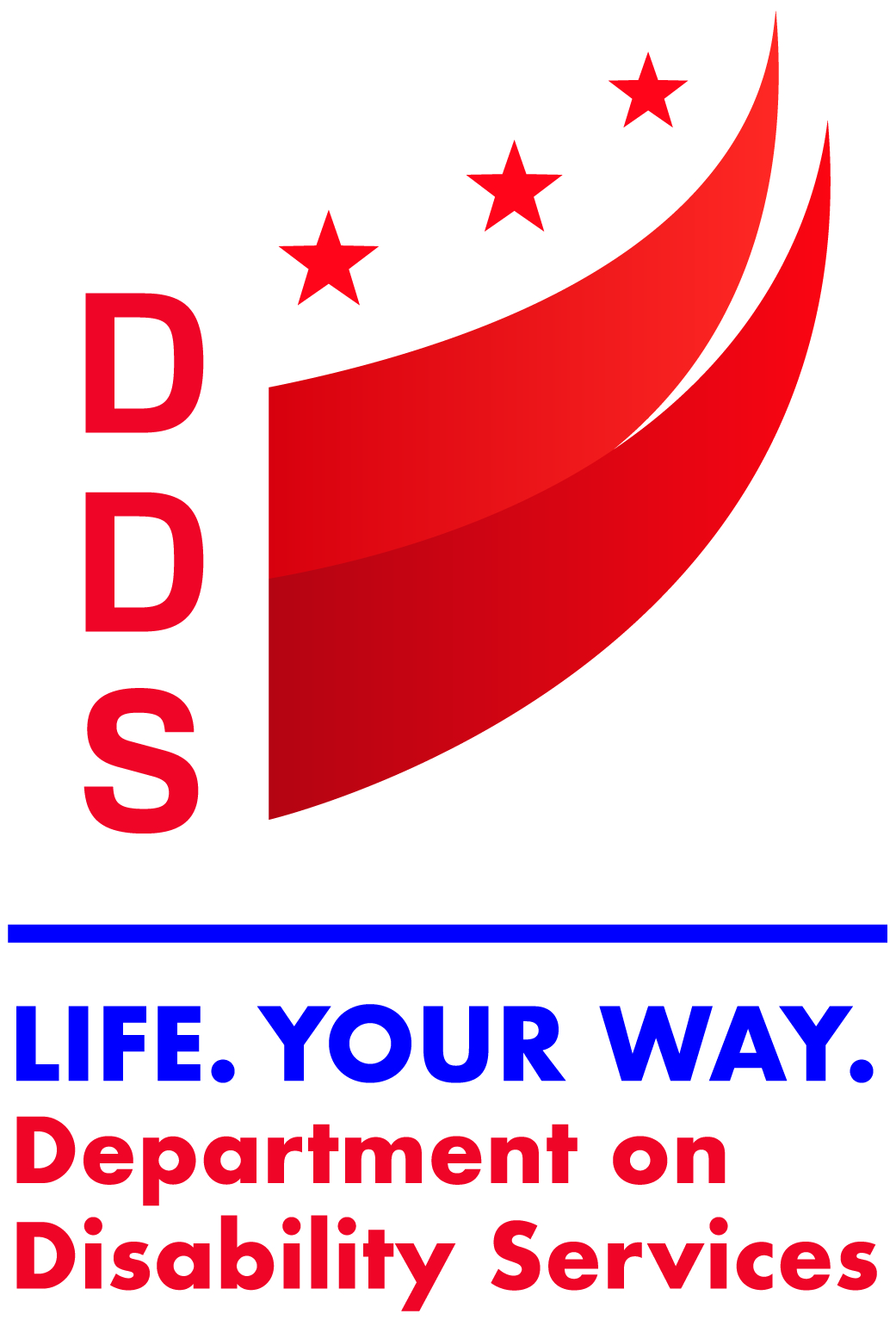 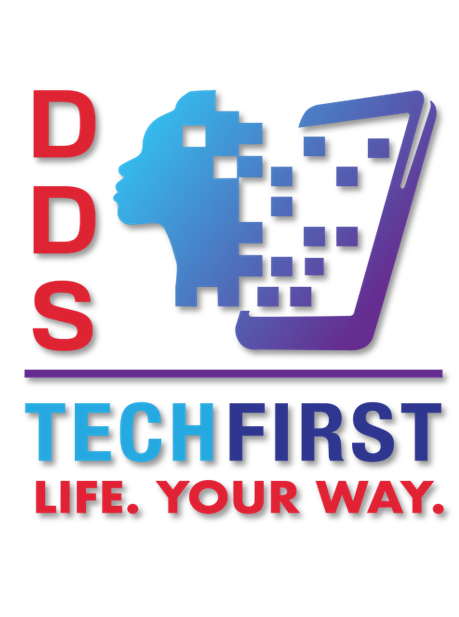 Technology First
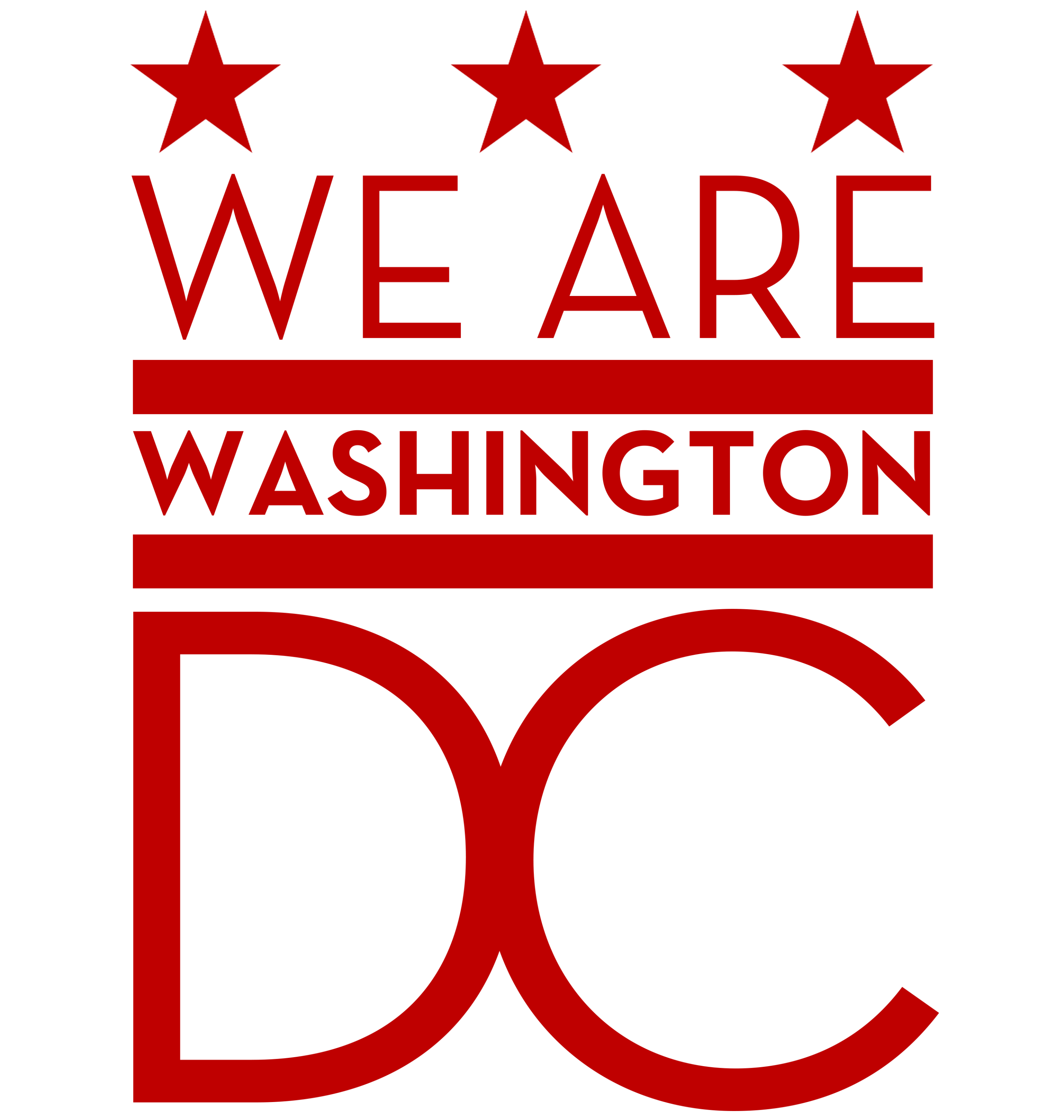 Tech First Work Group Catalyst of the Tech First Initiative
The "Tech First" Initiative represents a commitment from DDS to not only enhance people with disabilities access & utilization of tech, but also to instigate a fundamental culture shift in support planning. 

Our approach is centered on considering tech options first for people w/disabilities. This means exploring tech tools as either the initial solution or in combination with traditional supports. We regard technology as a crucial facilitator for independence and self-determination in all life areas – work, home, or community.

To bring this vision to life, the Tech First Workgroup (TFWG) stands as the catalyst, directly supporting the initiative through strategic action to create a service delivery model that ensures that the people we support have the tech they need to create their own paths and achieve their personal goals.
TFWG Key Achievements
Tech First Workgroup. This multifaceted team is pivotal in supporting the goals of the Tech First Initiative through strategic action and dedicated collaboration to establish a service delivery model that prioritizes tech as a key support option — either before or alongside traditional supports.  Highlighted Achievements include:

Training & Education: Launched SHIFT  online education & accreditation platform that is advancing and standardizing Technology First best practices.  Hosted the Disability Tech Summit, introducing the community to the tech industry.

Policy & Strategy: Informed Remote Support and Assistive Tech regulations and policies.

Collaborative Partnerships: Formed strategic partnerships w/DC Assistive Tech Program, Center for Accessibility, DC State Broadband & Digital Equity Office.

Cross-Sector Innovation:  Joined AARP's AgeTech Collaborative.
TFWG Roadmap 2024
TFWG lead held a meeting with the DDS Provider Enabling Tech Community of Practice. The focus was on their experiences w/Tech First implementation following the completion of SHIFT training. Their insights will help shape the upcoming discussion topics for the TFWG:

Fostering a tech-positive culture (DDS, Providers, Advocates etc.).

Resource materials (tech exploration, planning, and implentation).

Value-Based Payment model and sustainability options of the SHIFT program.

Community-based Tech Basics programs.

Strengthening interagency collaboration, specifically w/ SILC, CIL, DACL and MODDHH.

Strategies for tech pilot project opportunities via AARP's AgeTech Collaborative.
Interested in Joining?
To maintain the group's efficiency and focus, the TFWG is not an open public workgroup, but rather a carefully curated team that ensures a small and focused collaborative environment.

While the number of standing members in the TFWG will be limited to preserve its effectiveness, we do consider new members on a case-by-case basis. Our aim is to maintain a balance between having a core team while being open to fresh perspectives and expertise.

TFWG will provide opportunities for subject matter experts (SMEs) to contribute on an as-needed basis. Ensuring that we are addressing topics with the most informed and comprehensive viewpoints.

TFWG Contacts:  Donald Clark donald.clark@dc.gov and Precious Myers-Brown preciousm@sjcs.org
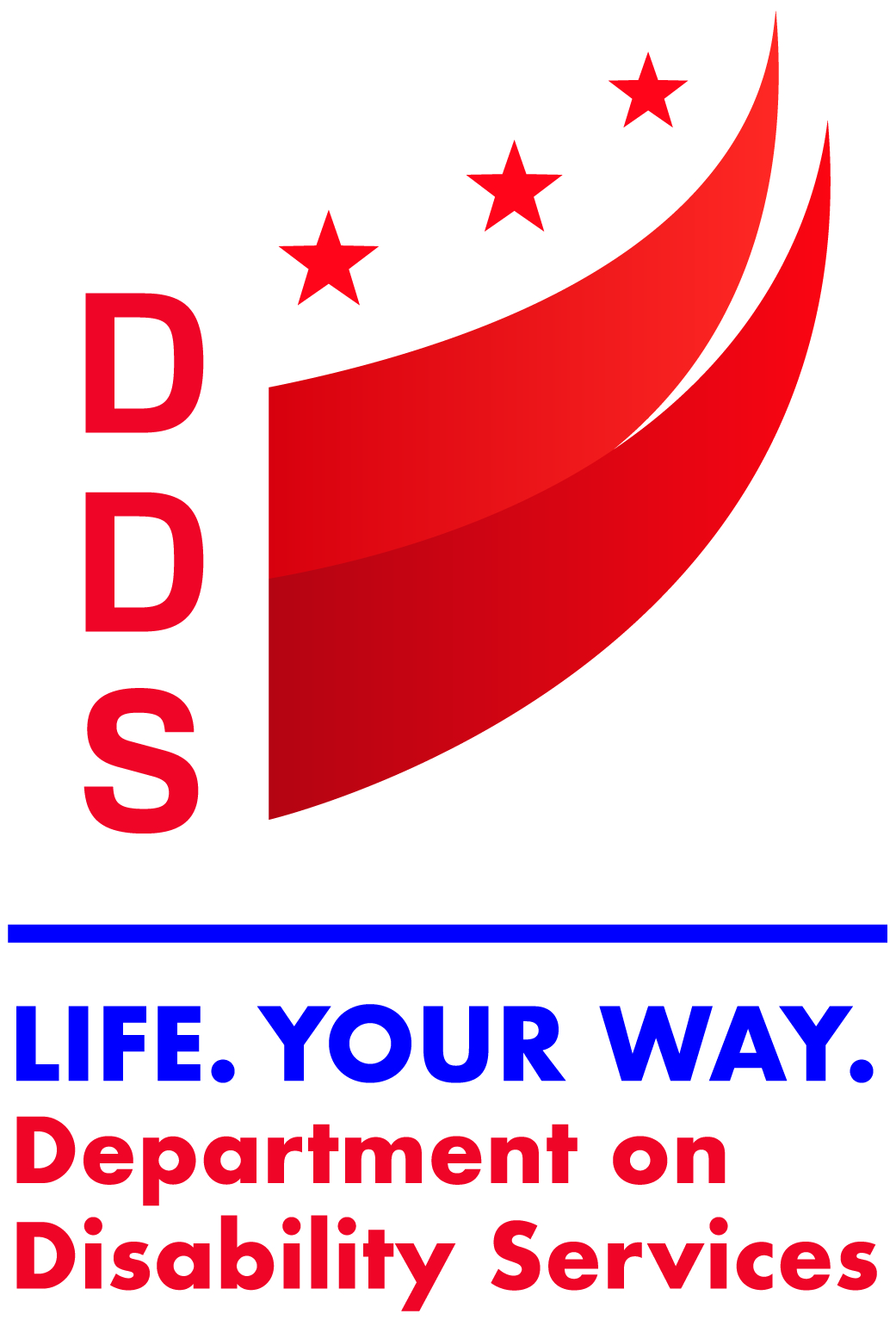 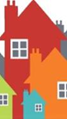 Residential Committee
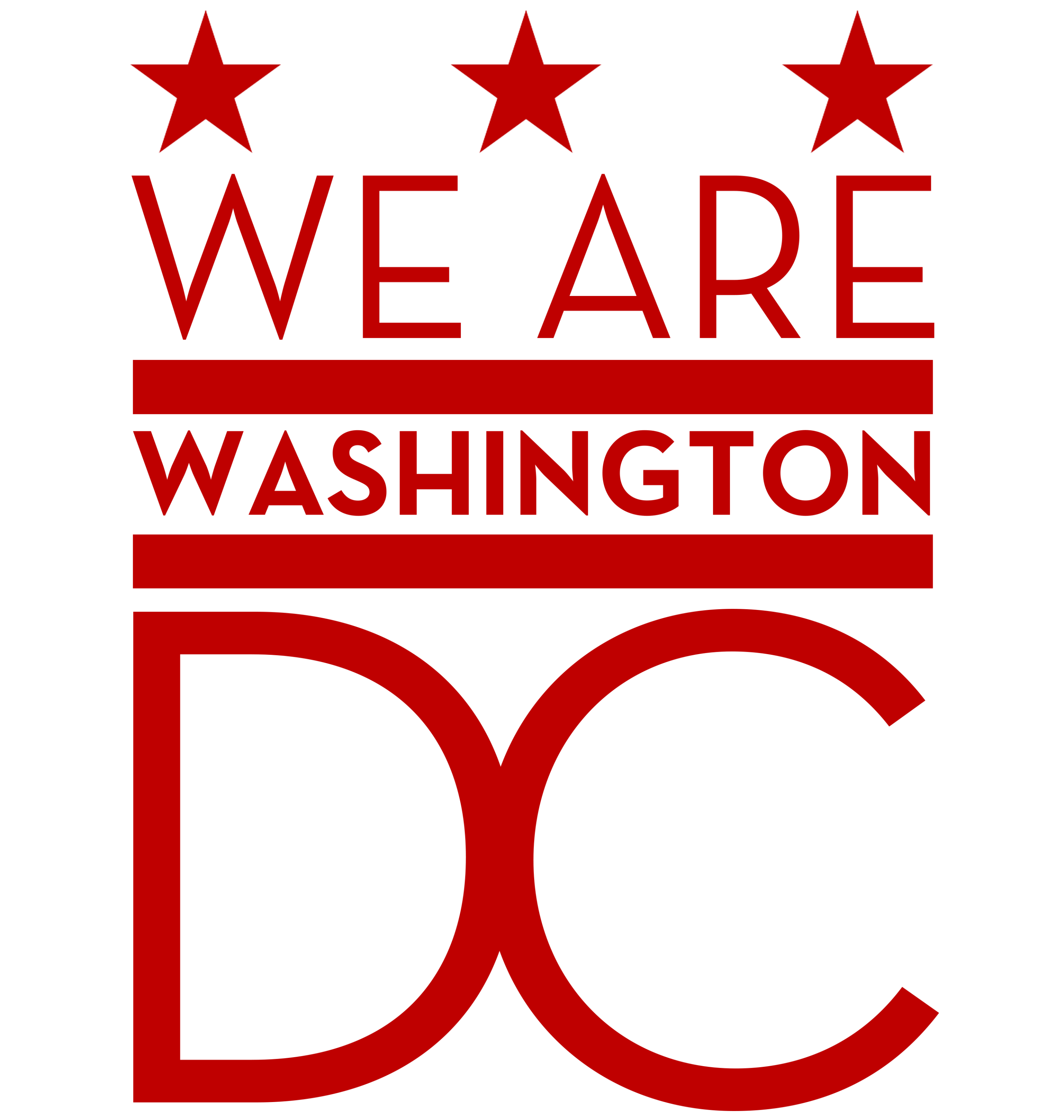 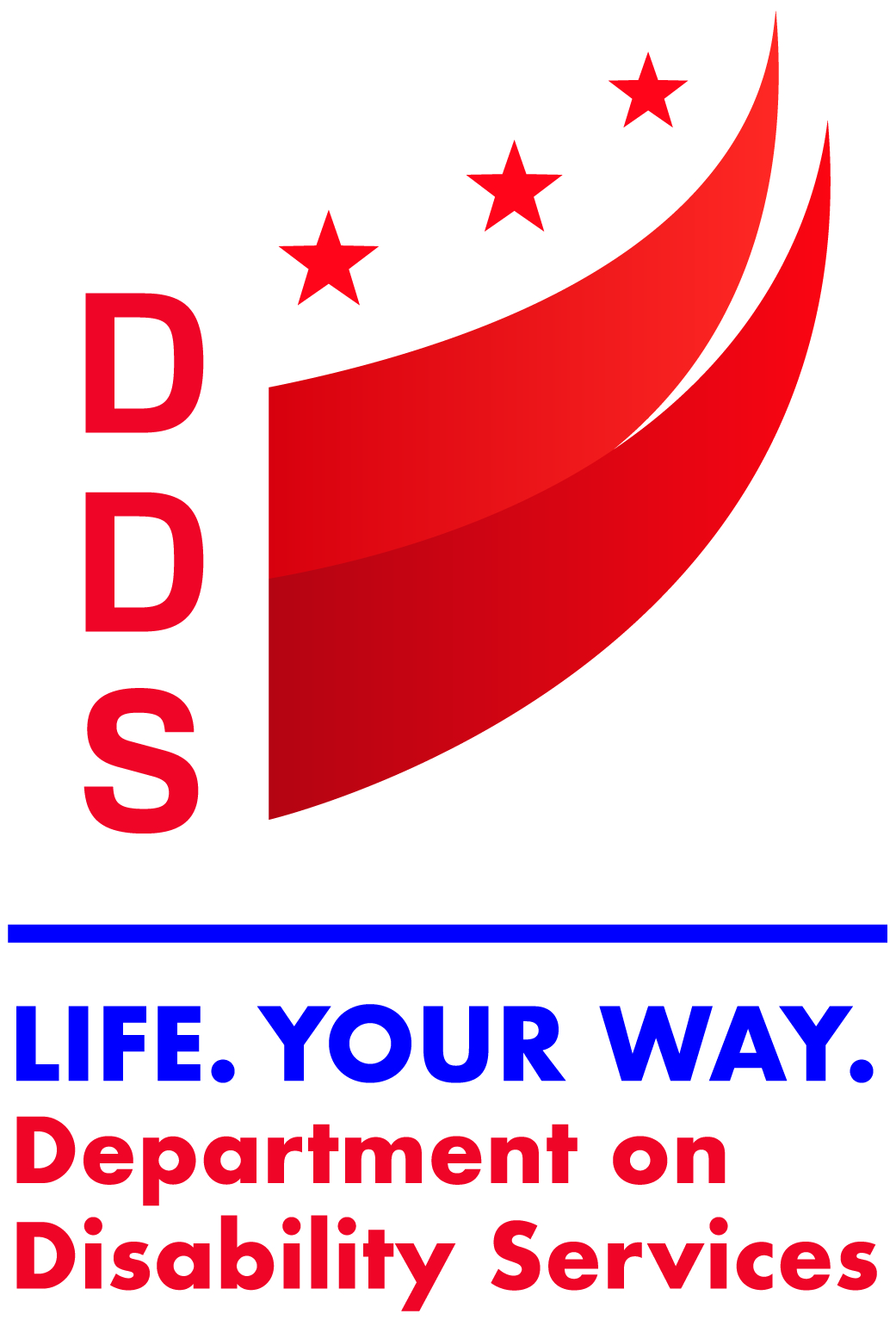 Residential Committee
Objectives
Improve or develop those efforts that lead to an increase in the availability of affordable housing options for people supported by DDA. This objective can be accomplished through the following initiatives:

Strengthening Community Partnerships
Realizing Full Spirit of HCBS Settings Rule
Affordable Housing Options 
Technological Advancements Fostering Independence
Improve Opportunities for Self-Determinations
Update Policies and Procedures
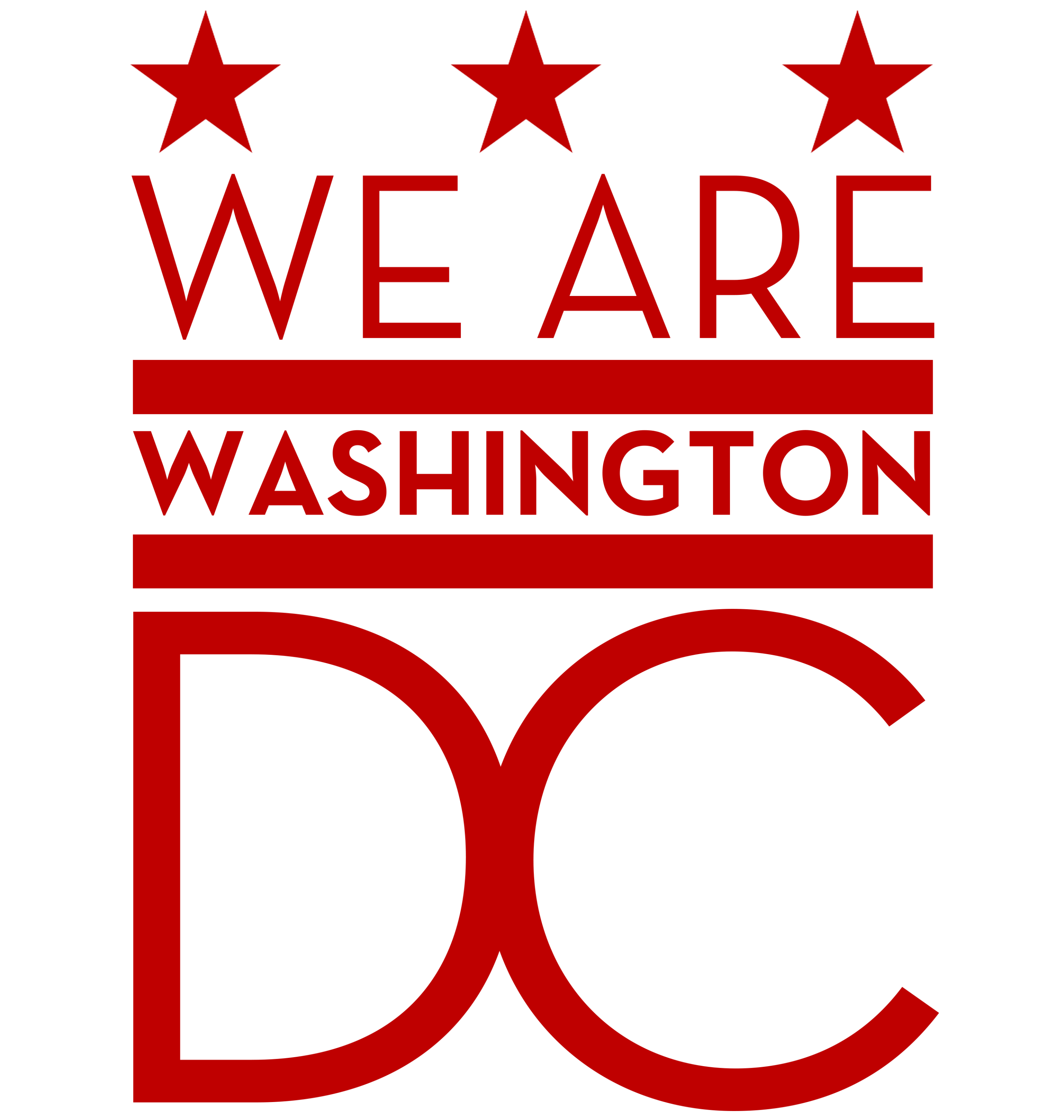 16
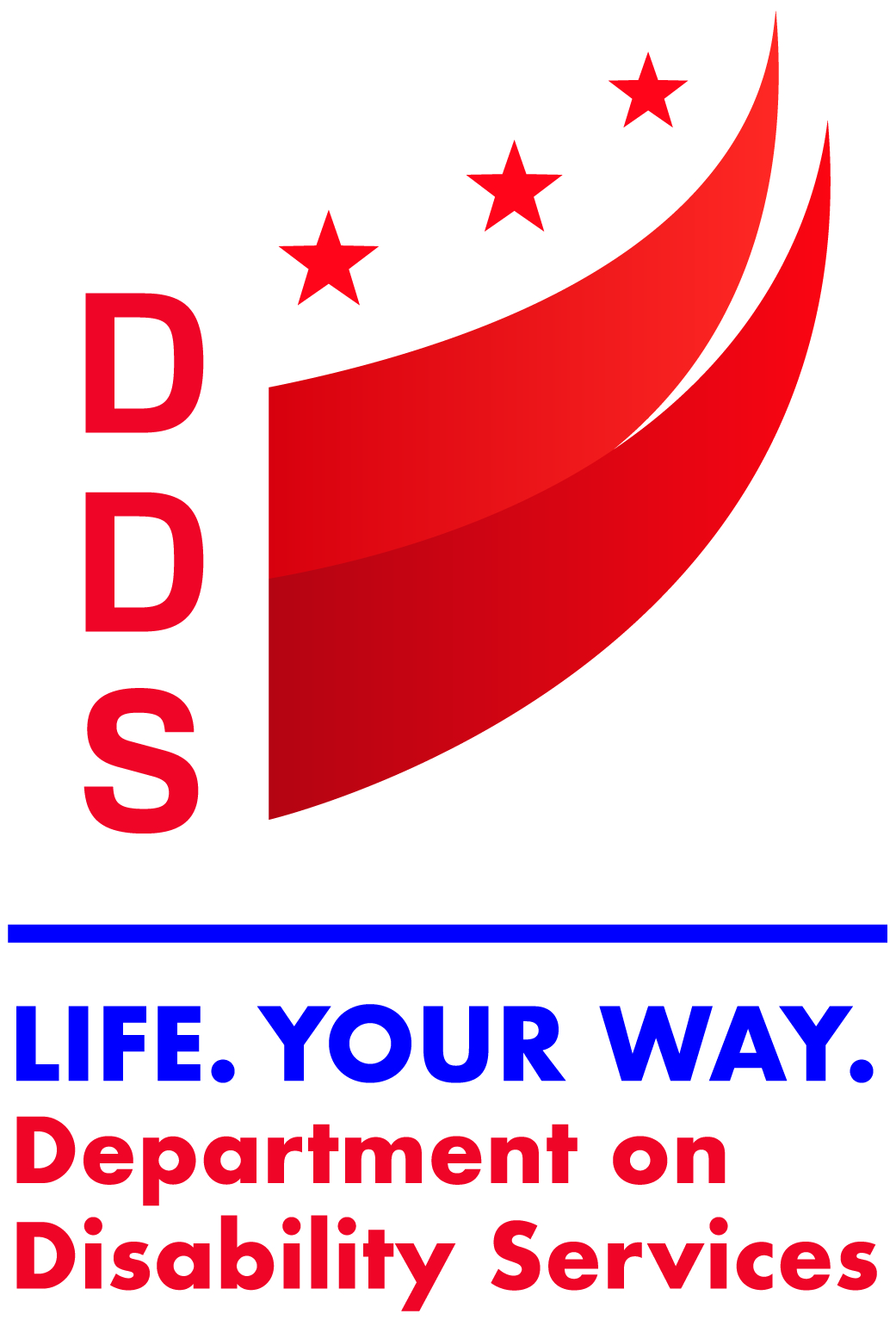 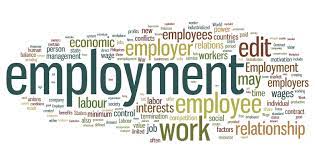 Employment Innovations
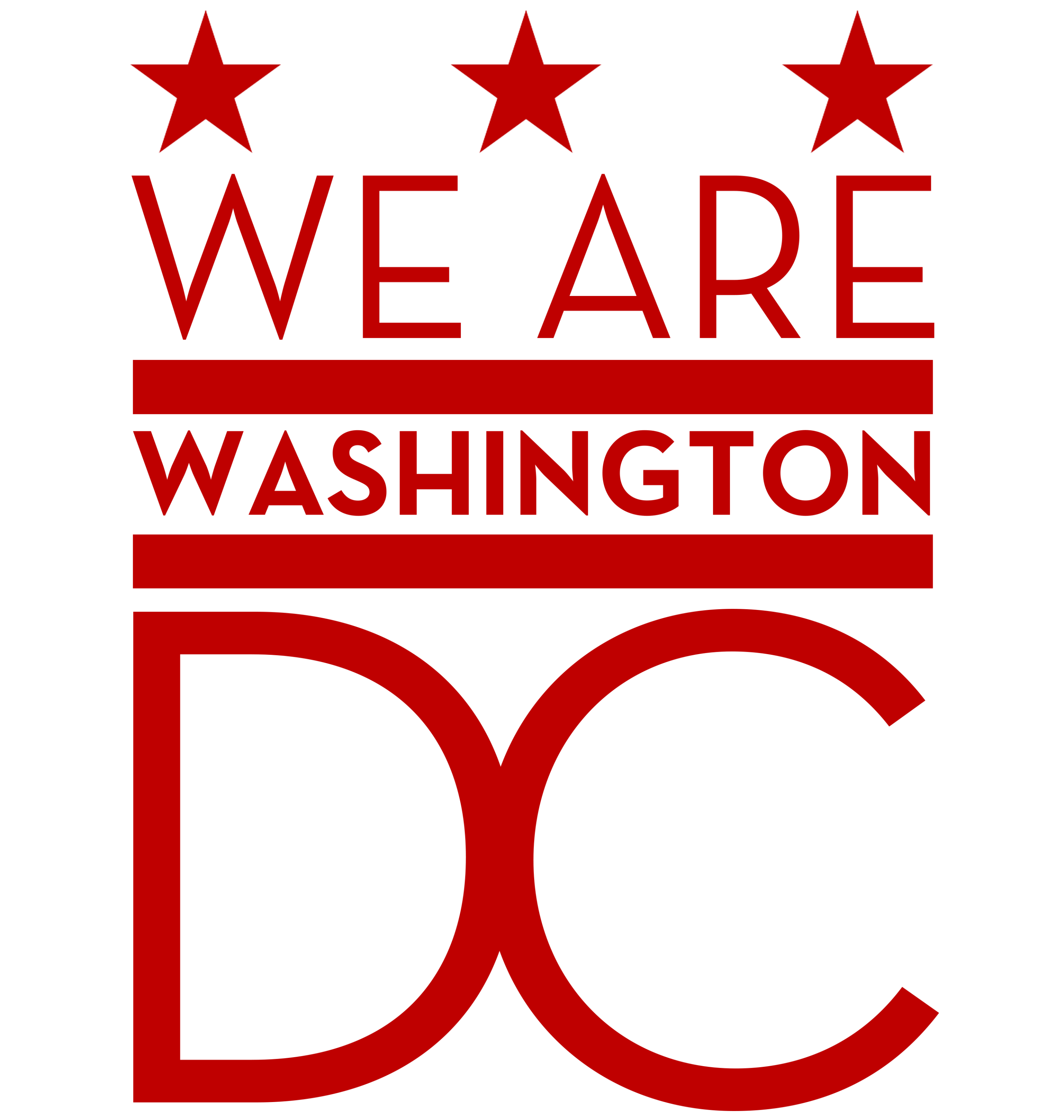 Mission:
The PCO EIW’s purpose is to promote strategies and best practices resulting in improved person-centered employment outcomes and financial well-being for persons with disabilities in the District of Columbia through programs, policies, and capacity building within DDS and its partners.
PCO Employment Innovations WorkgroupMonthly Meetings
The PCO EIW meets monthly on the first Tuesday of each month at 1 p.m.
If you are interested in joining to help innovate employment for persons with disabilities, please contact:

Angela Spinella, Program Manager 
Transition and Outreach Division 
Rehabilitation Services Administration 
Department on Disability Services
C: 202.527.4968 	
E: angela.spinella@dc.gov
[Speaker Notes: The PCO EIW meets monthly on the first Tuesday of each month at 1 p.m.

Interested in joining to help innovate employment for persons with disabilities, please contact:

Angela Spinella, Program Manager, Transition and Outreach Division 
Rehabilitation Services Administration Department on Disability Services
C: 202.527.4968
E: angela.spinella@dc.gov]
Success Stories Subcommittee
Goal of 4 success stories published each fiscal year. 

Highlight employment successes of persons who have been supported by our agency.

DDS Success stories link
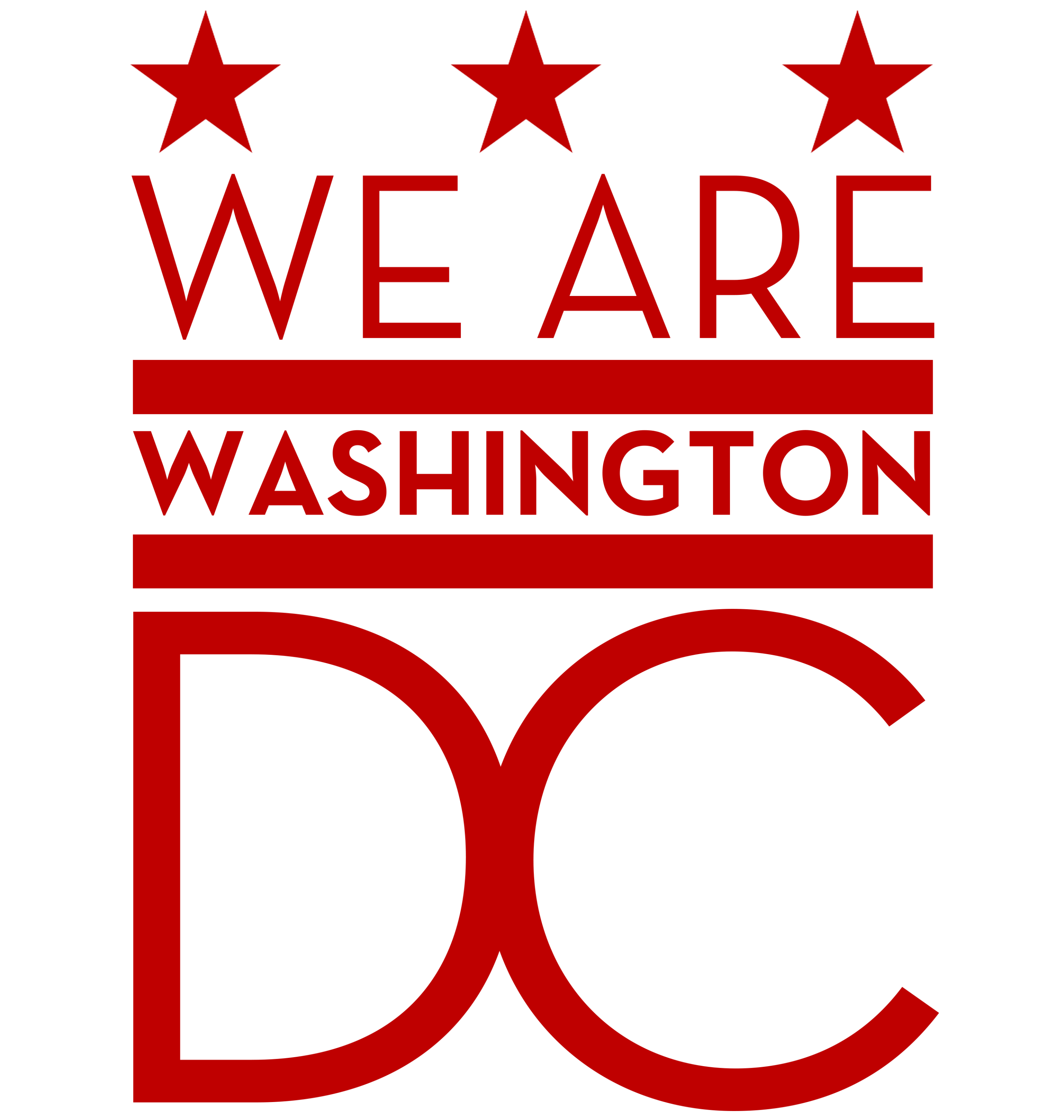 Other PCO Employment Initiatives
National Expansion of Employment Opportunities Network (NEON) Initiative

Employment First Leadership Workgroup 

ACRE Training

Guided Group Discovery (GGD) Project 

DSP Academy 

Comprehensive Statewide Needs Assessment
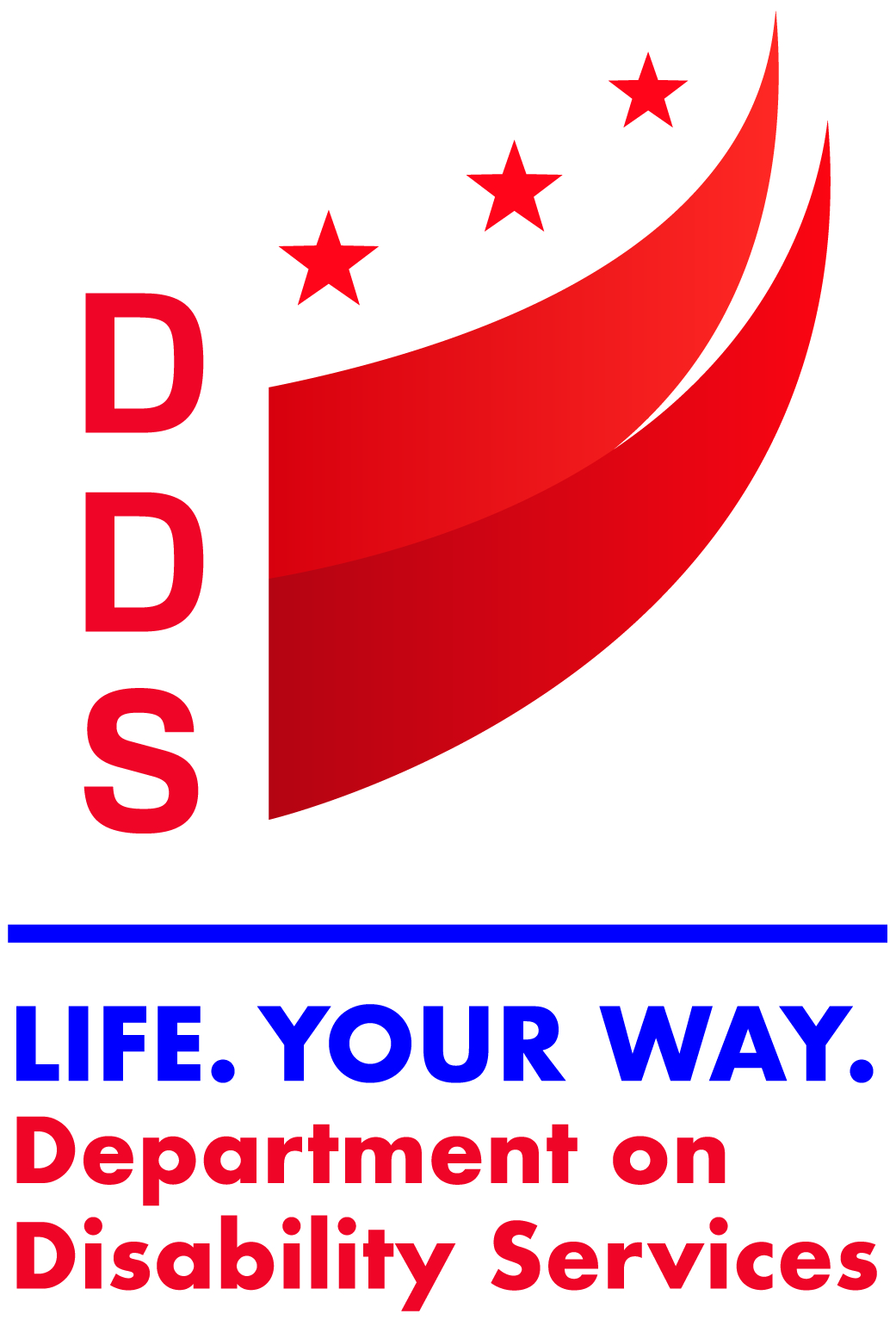 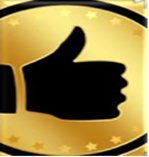 Culture of Quality
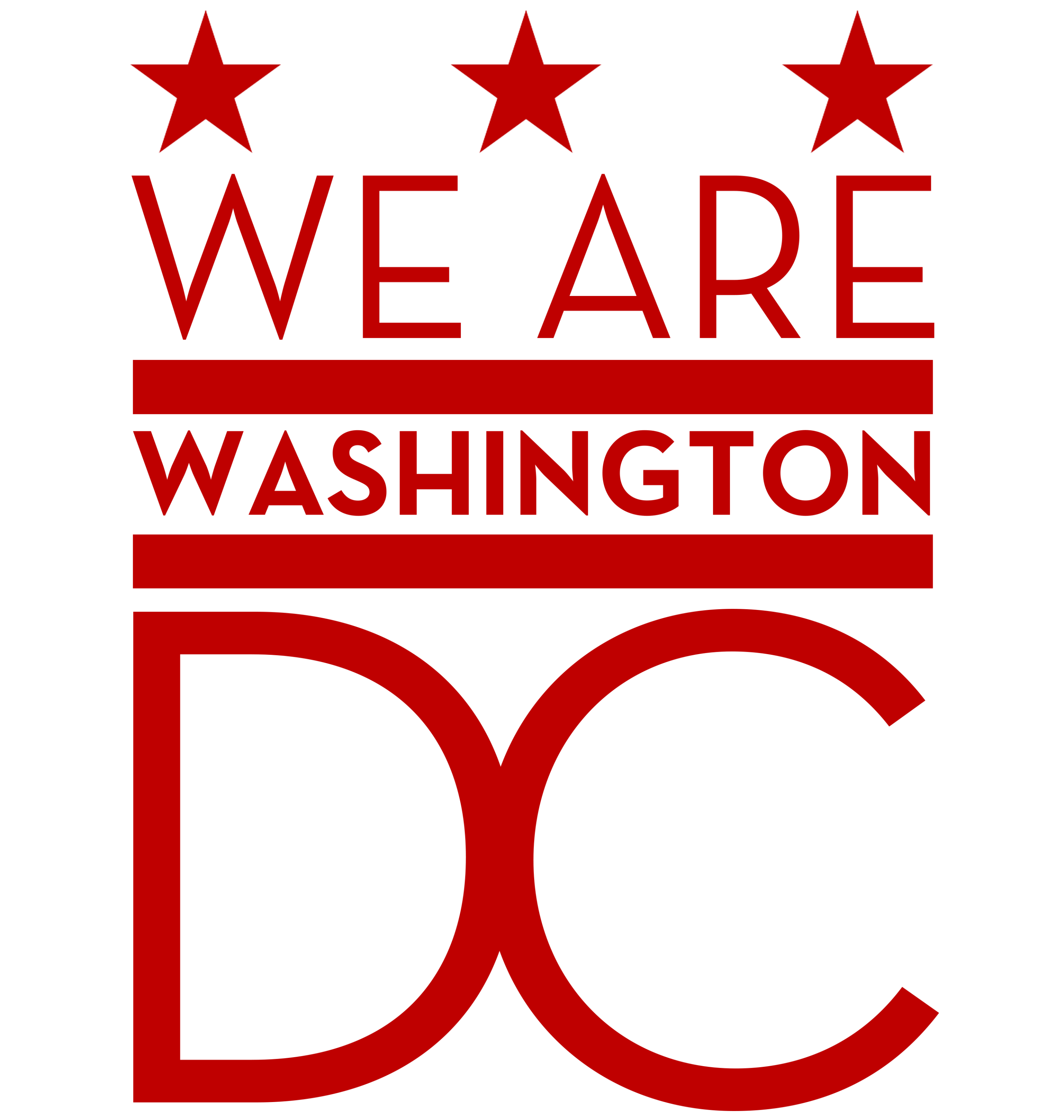 Culture of Quality Committee
The Culture of Quality Committee is expected to review a wide range of data; identify where systems align to produce positive outcomes, where gaps exist, where redundancies are found to eliminate them; develop a system to monitor outcomes; and evaluate quality systems to enhance overall efficiency and effectiveness. 
Co-chairs: 
Shasta Brown, Deputy Director of Quality Assurance and Performance Management Administration (QAPMA), DDS
Jimi Lethbridge, Deputy Director of Programs, Quality Trust for Individuals with Disabilities
Meeting date and time:
1st Wednesday of the month (every other month); from 11:00 am to 12:00 pm
Culture of Quality Committee
Data Subcommittee
Tools Subcommittee
Co-Chairs
Vacant
Vacant
Meeting date and time
1st Thursday of the month; from 10:00 am to 11:00 am
Co-Chairs
Charlotte Roberts, Performance Management Manager, QAPMA
Ian Paregol, Executive Director, DC Coalition of Disability Services Providers
Meeting date and time
3rd Monday of the month; from 10:00 am to 11:00 am
Contact
Culture of Quality Committee
Shasta Brown: Shasta.Brown@dc.gov
Jimi Lethbridge: jlethbridge@dcqualitytrust.org

Tools Subcommittee
Shasta Brown: Shasta.Brown@dc.gov 

Data Subcommittee
Charlotte Roberts: Charlotte.Roberts@dc.gov
Ian Paregol: Iparegol@dc-coalition.org
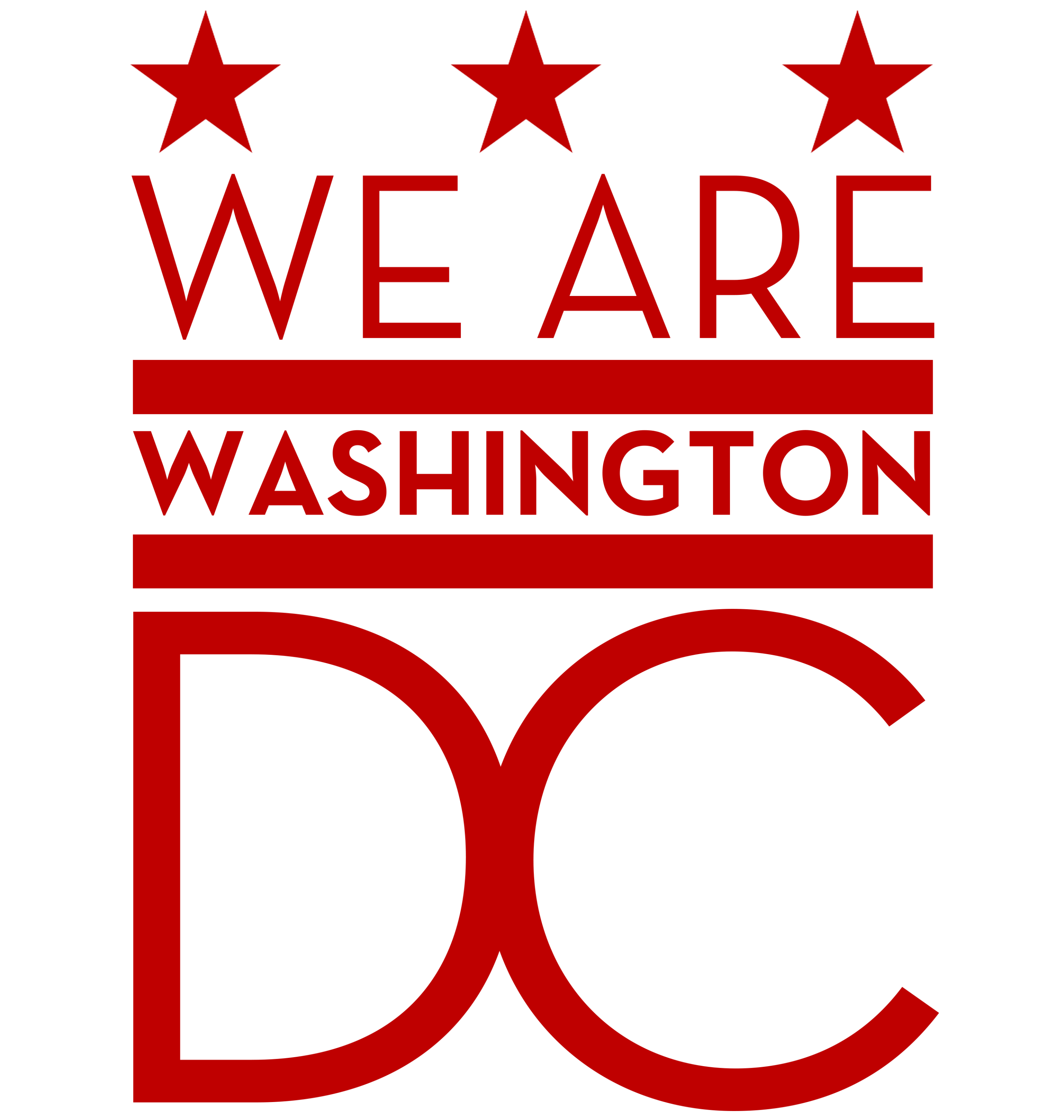 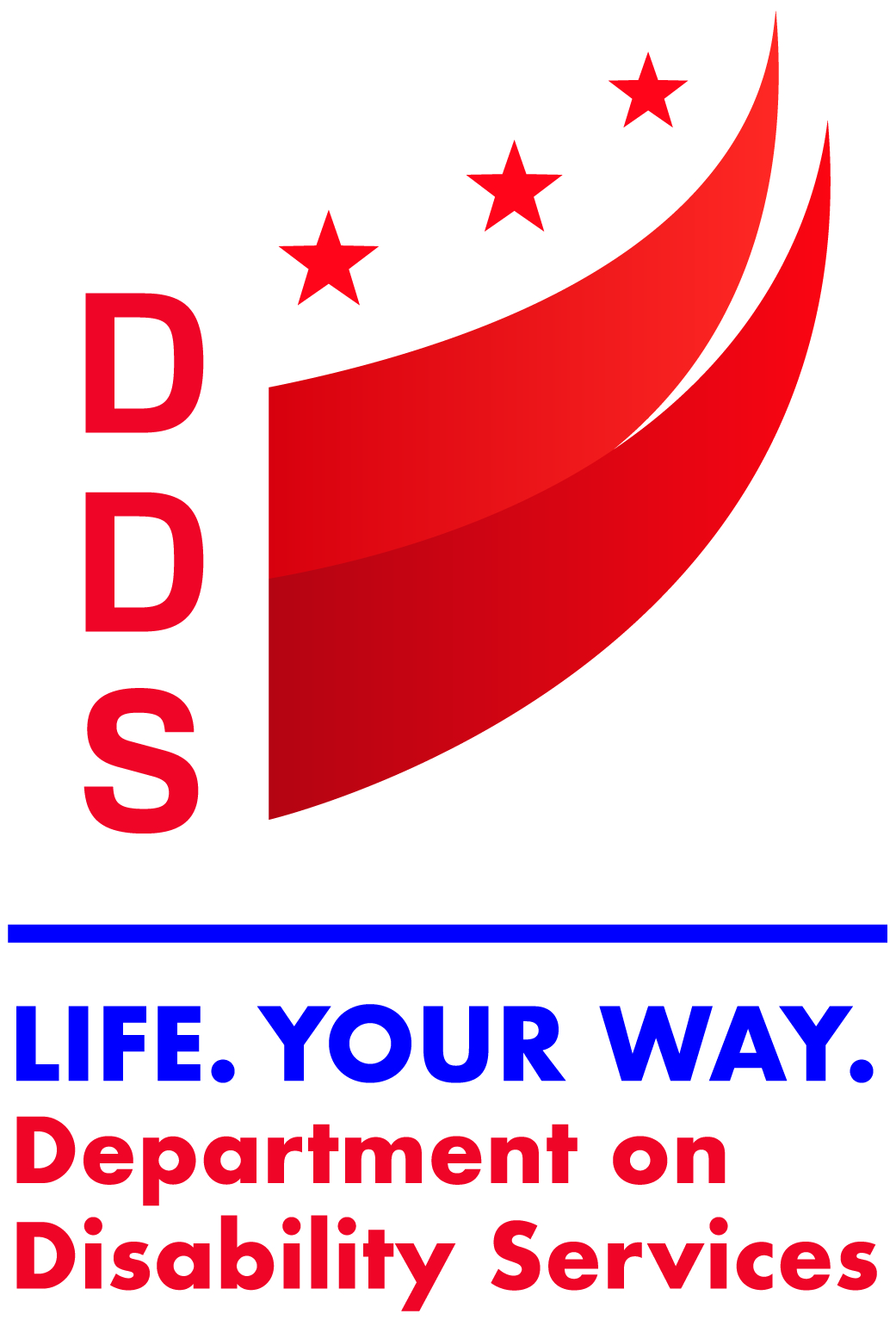 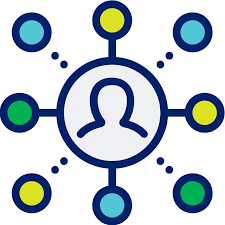 Person Centered Practices
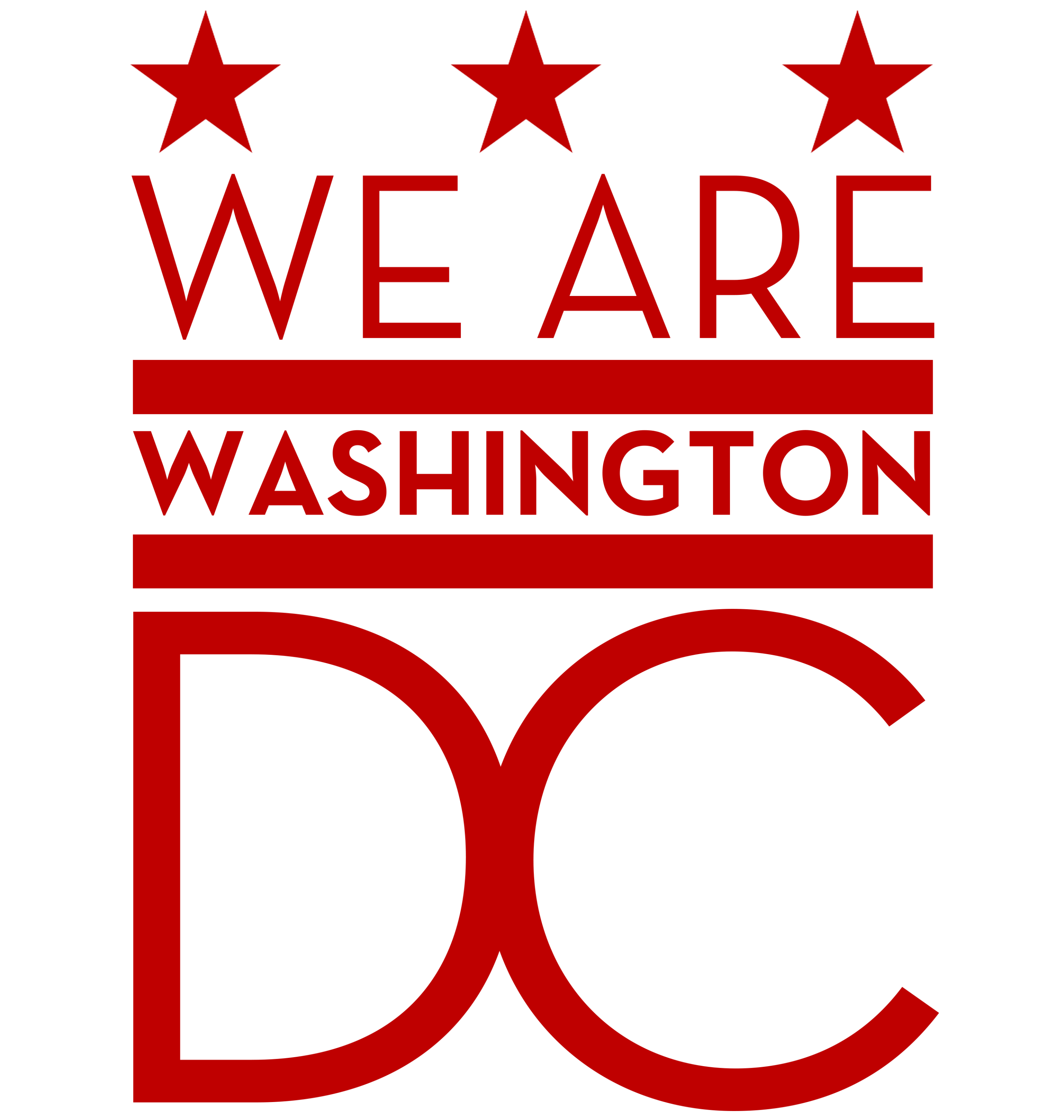 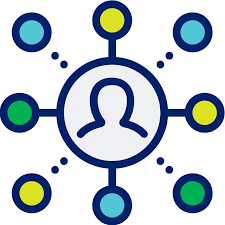 Person Centered Practices
The Person- Centered Practices group is comprised of both DDS Trainers and  Coaches. We also welcome others who would like to participate in a creative brainstorm effort to identify how to can integrate PCO theory and tools in both the provider community and with DDS.
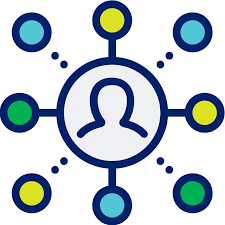 Person Centered Practices
Mission: 
To brainstorm and create thoughtful Person- Centered outcomes for internal and external stakeholders.
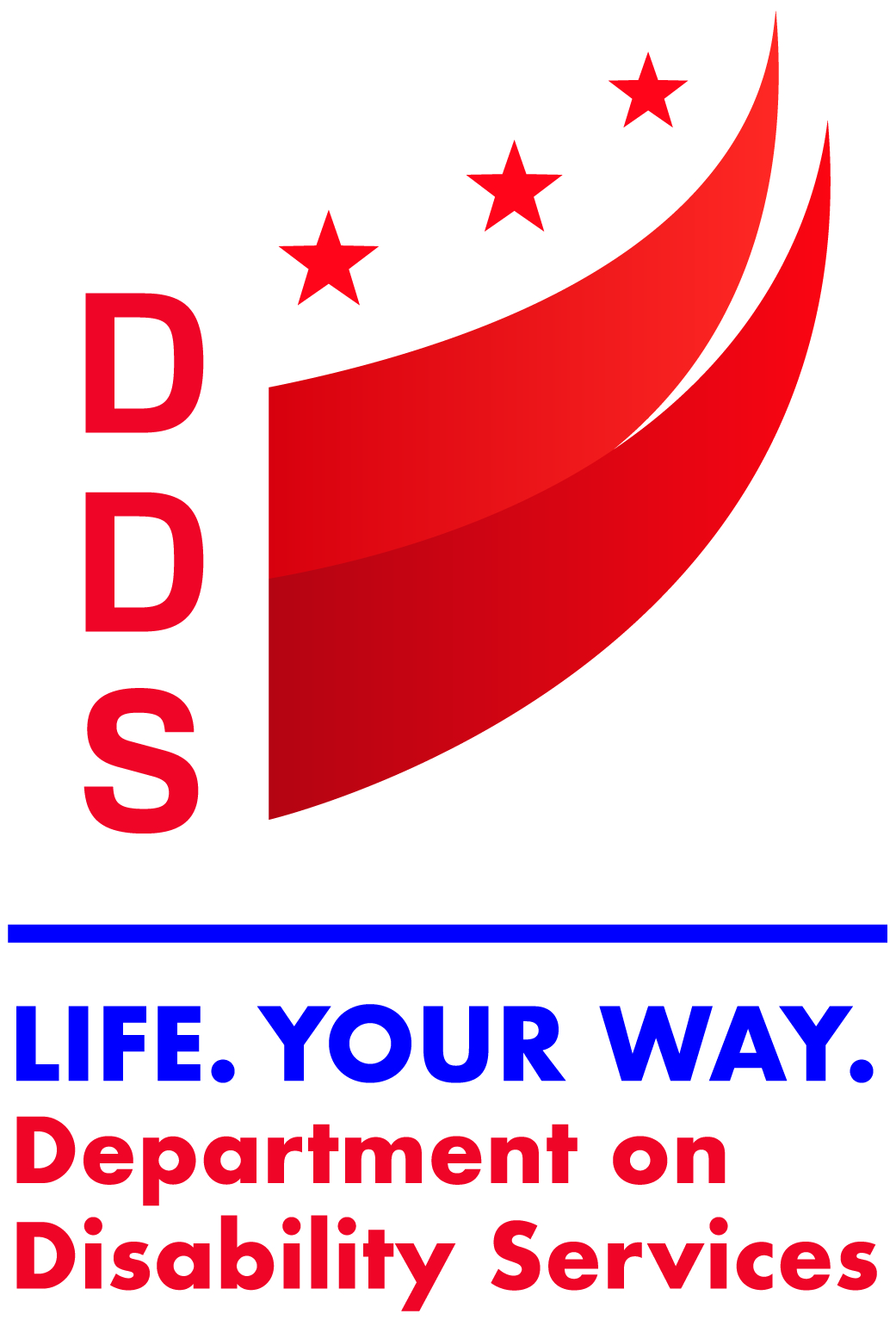 The Next PCO Stakeholders Meeting will be 
February 2024

Please reach out to me at:
andre.white@dc.gov
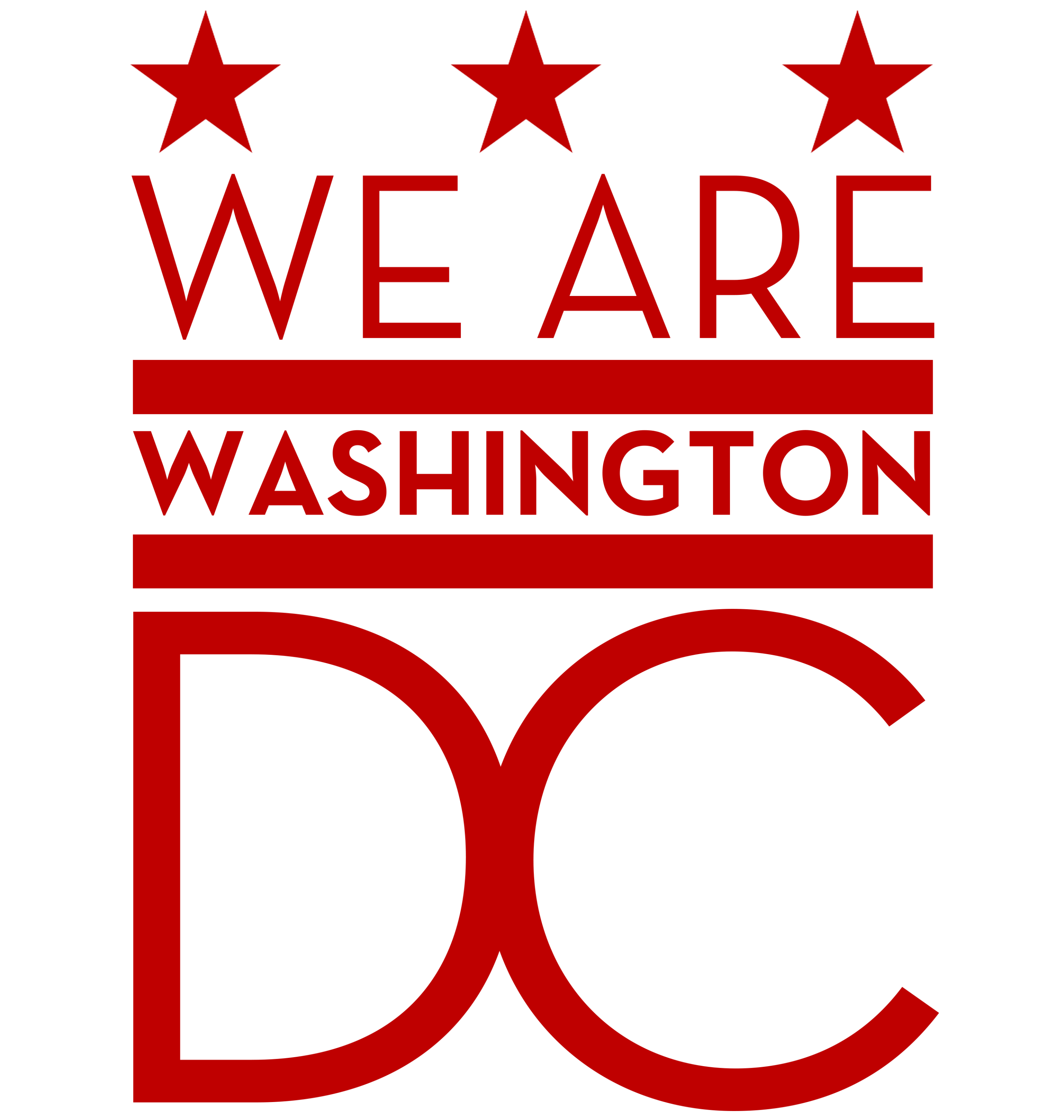